Ciclo 1Apresentações dos municípios15/04/2025
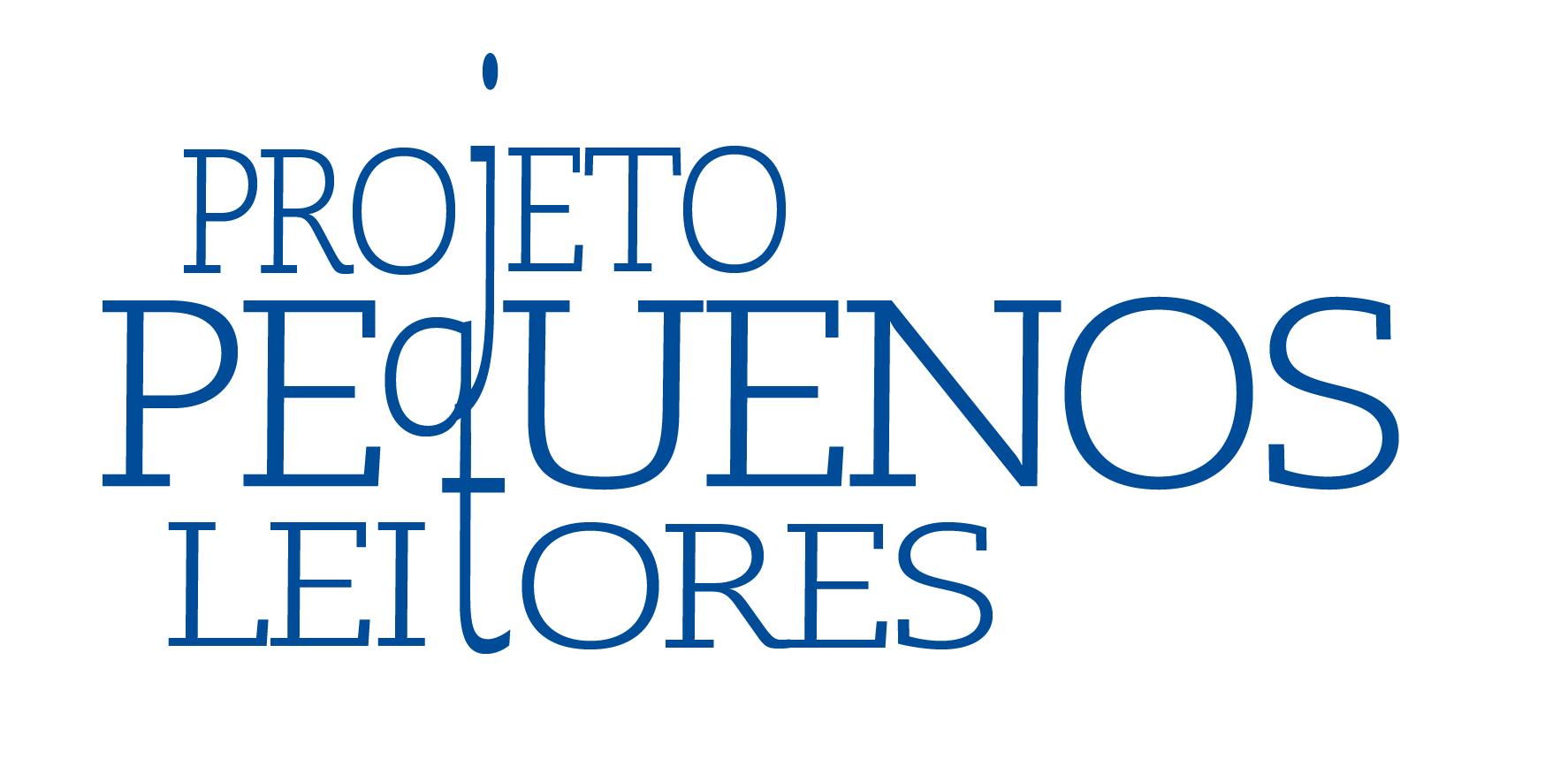 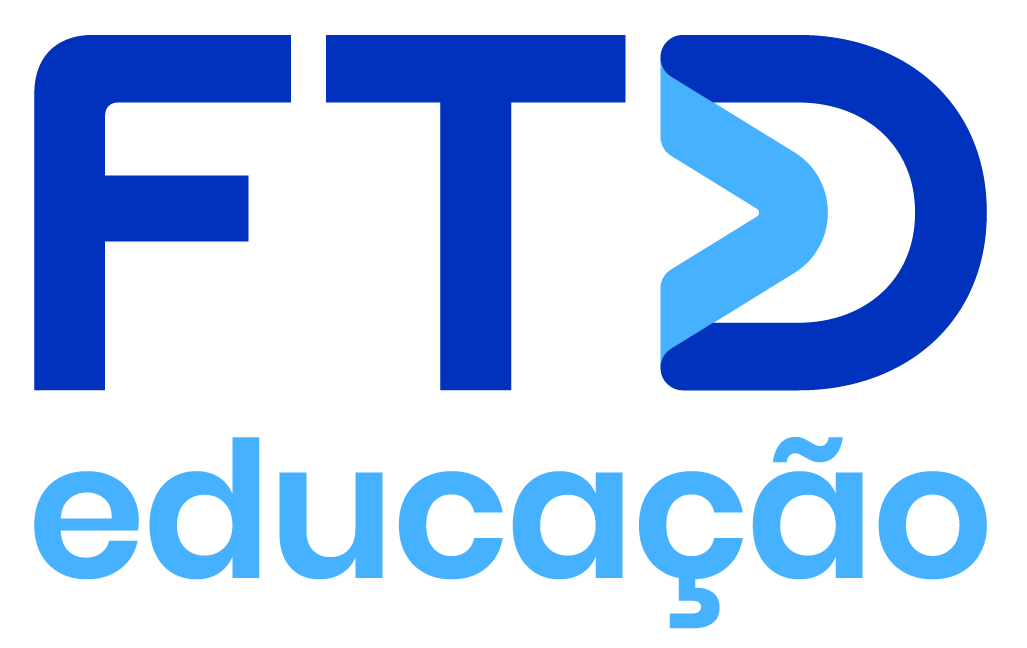 São Luiz do Paraitinga
2
O município –
 Estância Turística de São Luiz do Paraitinga
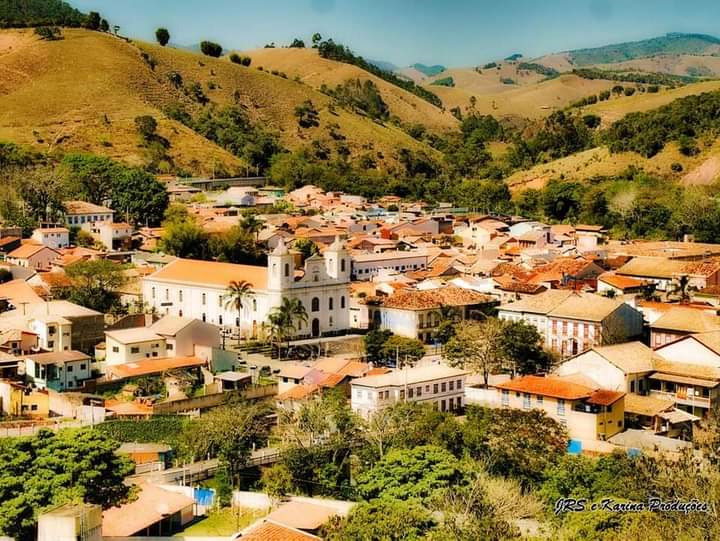 População: 10.337 (Censo 2022)
História e cultura preservadas.
Belezas naturais e arquitetônicas.
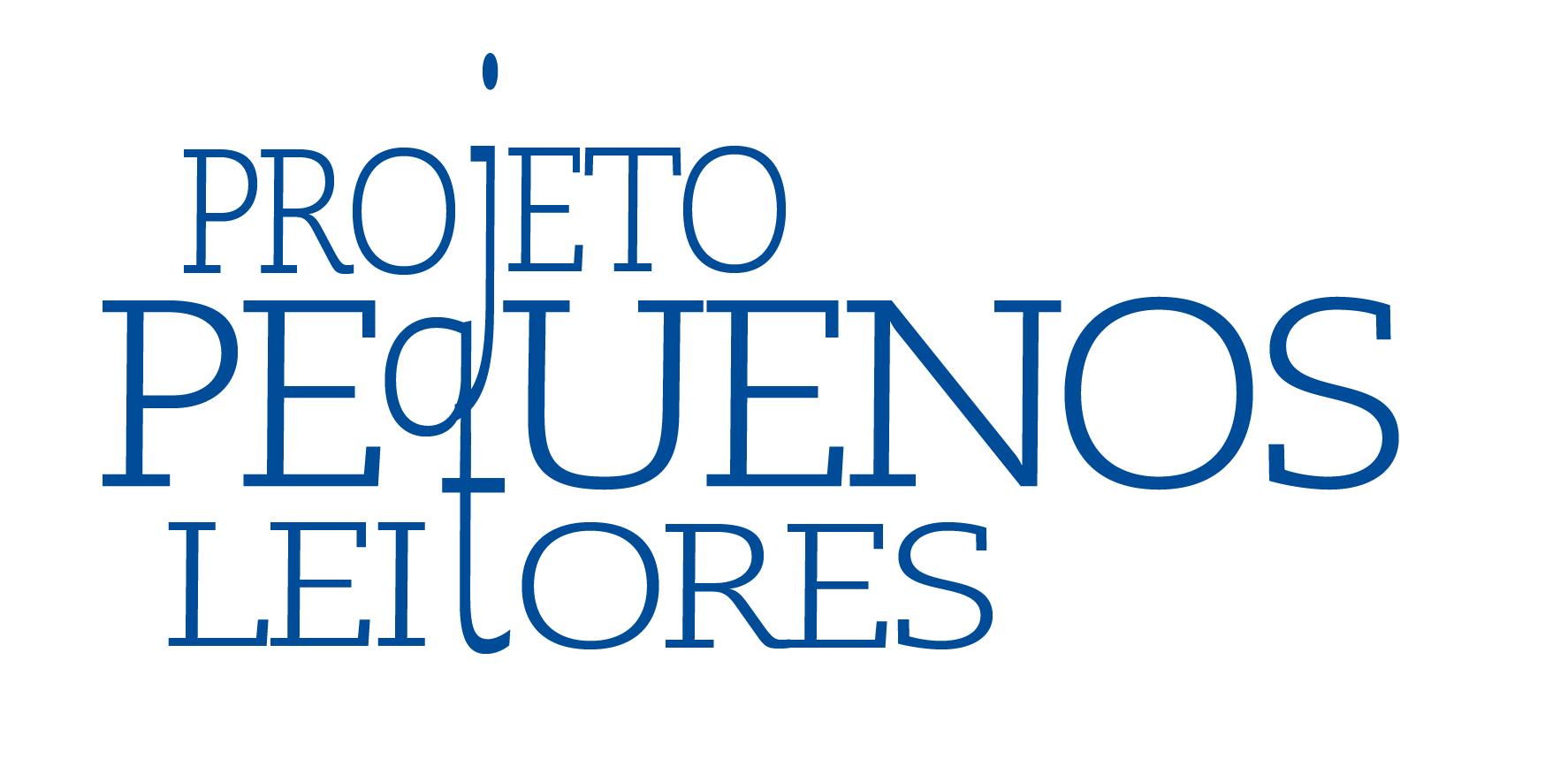 O projeto no Município
2019-2020
Formação CEDAC/FTD. (Roda Educativa)
Diretores, coordenadores, professores.
1
2021-2024
Participação como convidados.
Fortalecimento das ações leitoras.
2
Foco
Garantia do direito à literatura.
Primeira infância (3 a 5 anos).
3
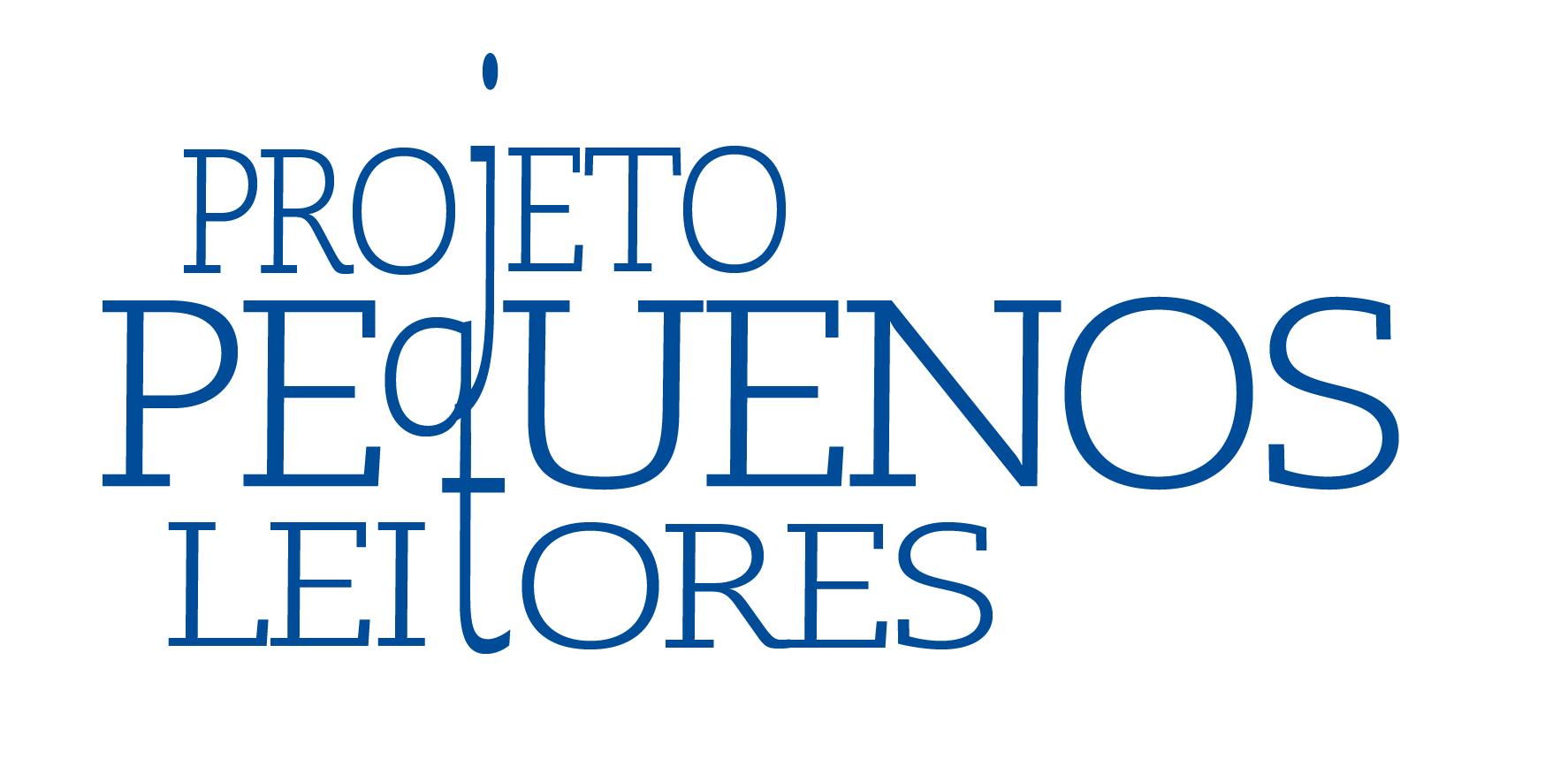 Público Atendido
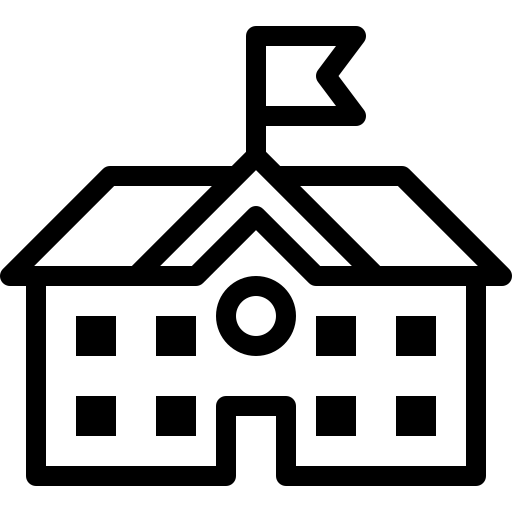 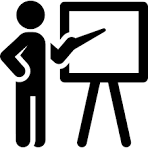 7 Escolas que atendem Infantil

2 urbanas (1 creche e 1 pré-escola)
5 rurais.
24 Professores
Professores da Educação Infantil.

7 Coordenadores
7 Diretores
357 Crianças

246 crianças e 239 famílias atendidas  - zona urbana
111 crianças e 111 famílias - zona rural 
.
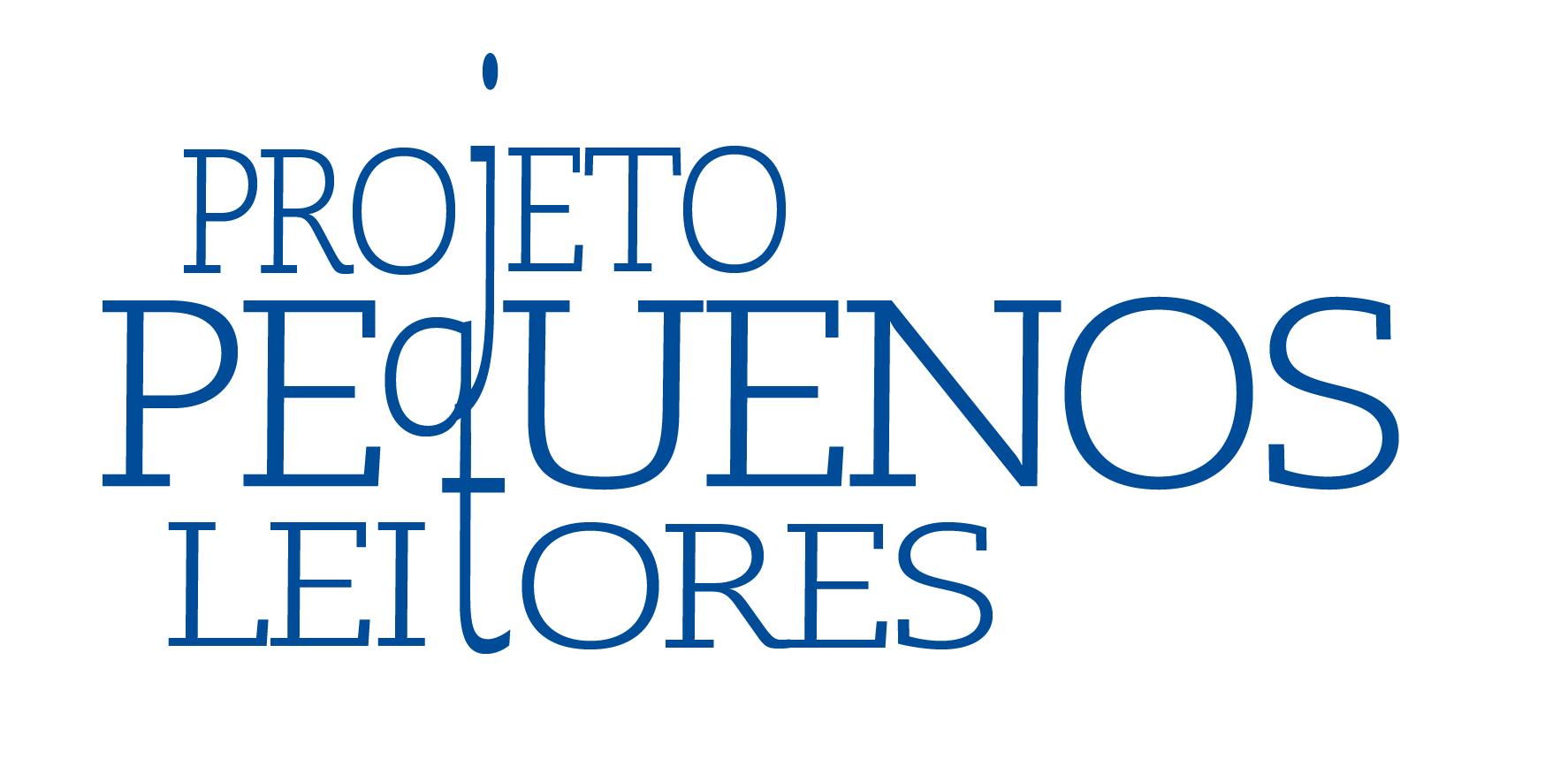 Equipe do Município
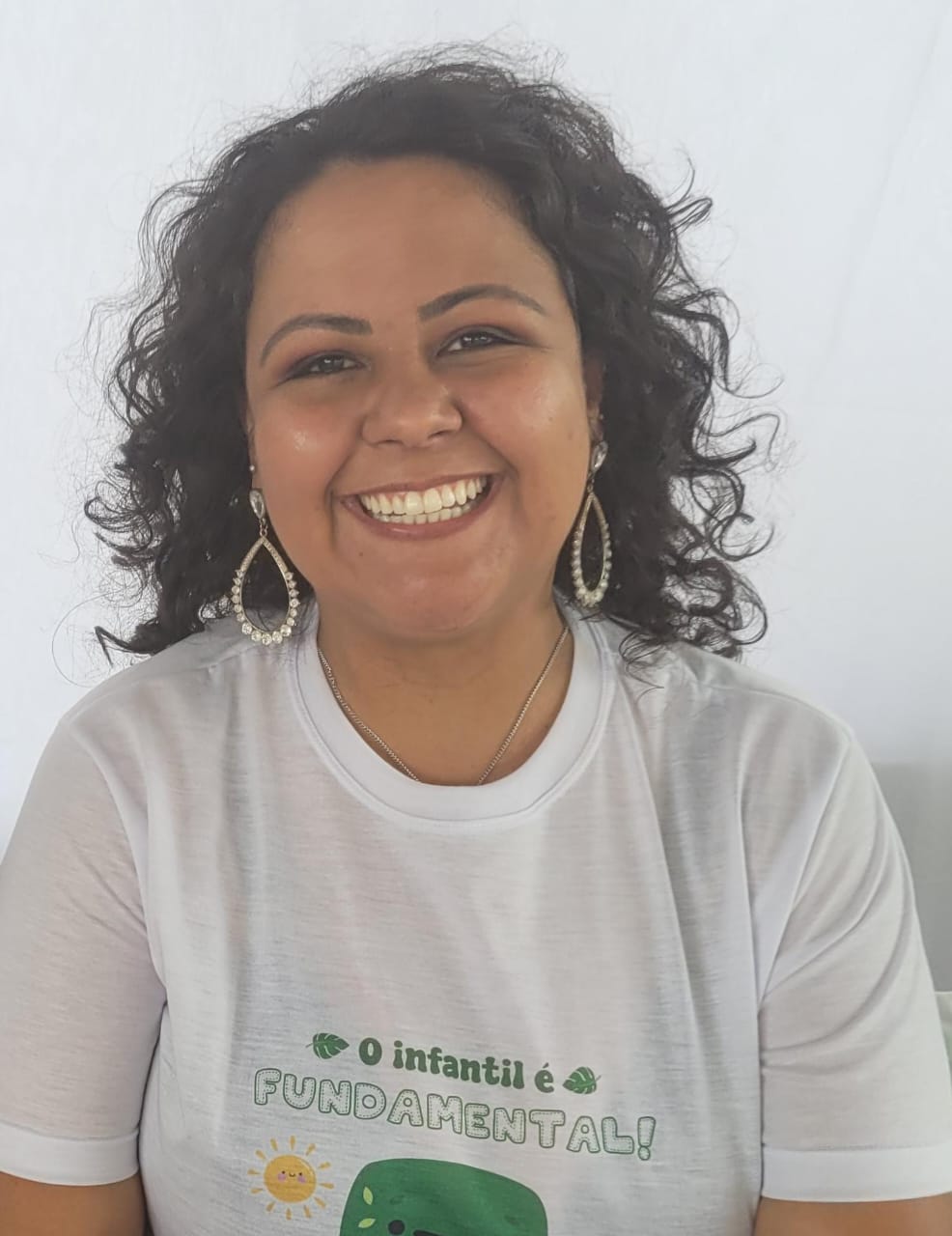 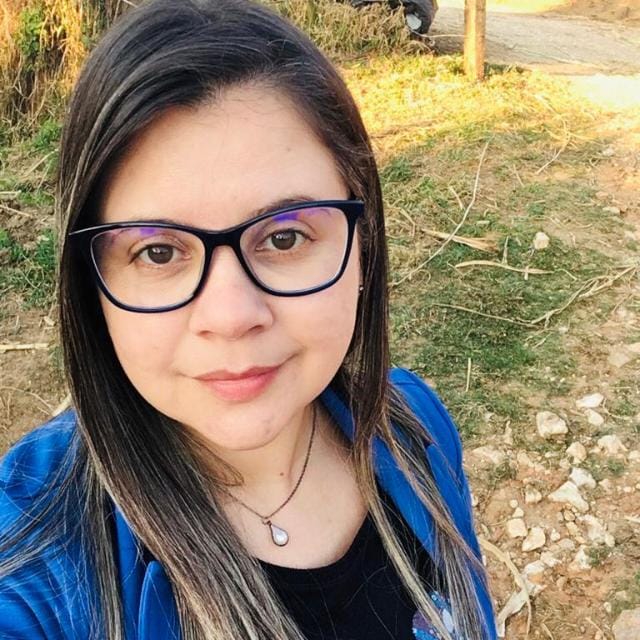 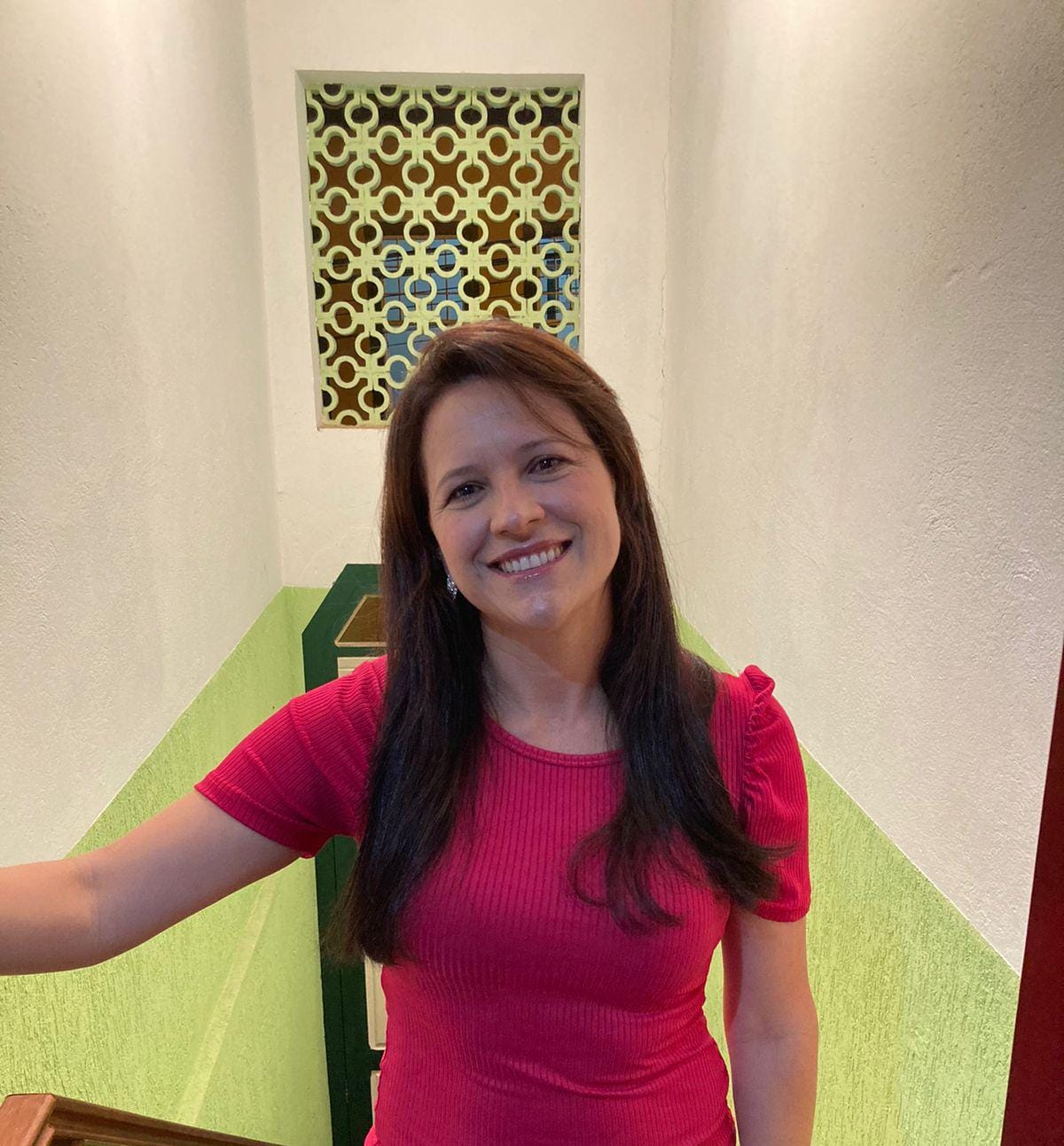 Fernanda Aparecida Cascardi - Diretora Adjunta de Educação na Diretoria Municipal de Educação, 2 meses na função
Patrícia de Melo – Coordenadora Pedagógica da EMEF Profº Waldemar Rodrigues anos finais,  2 meses na função
Gisele Aparecida Claro de Oliveira – Diretora da EMEI João Batista Cardoso,  2 meses na função
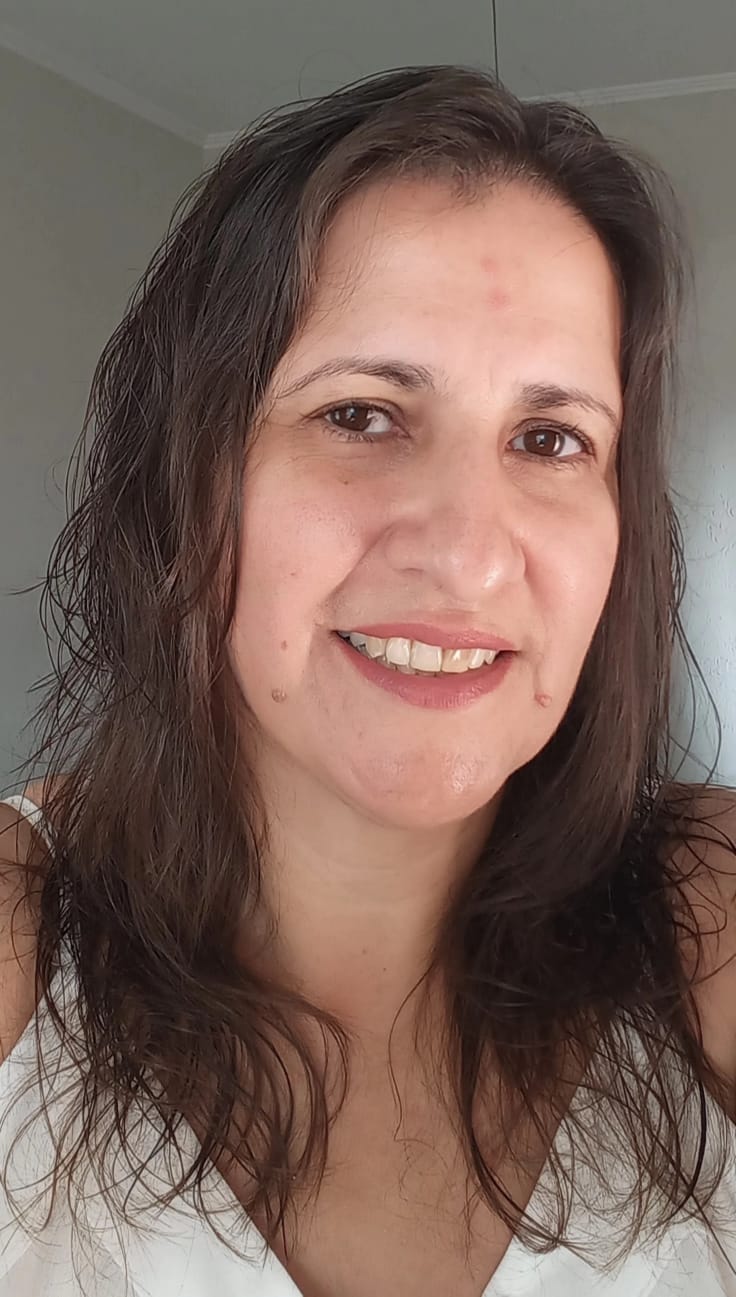 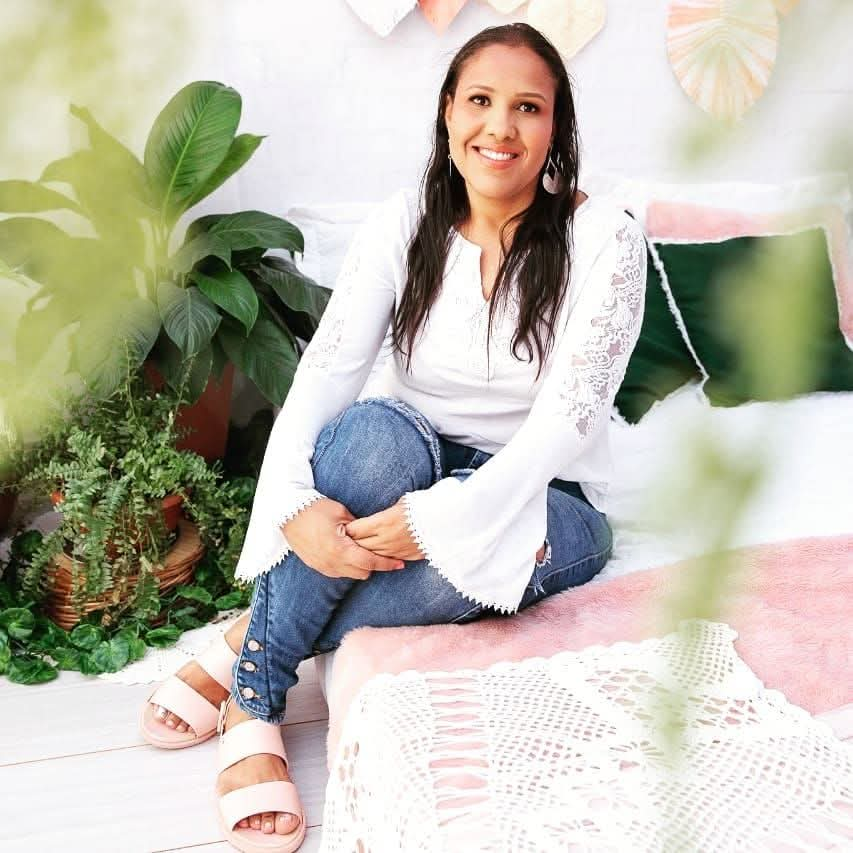 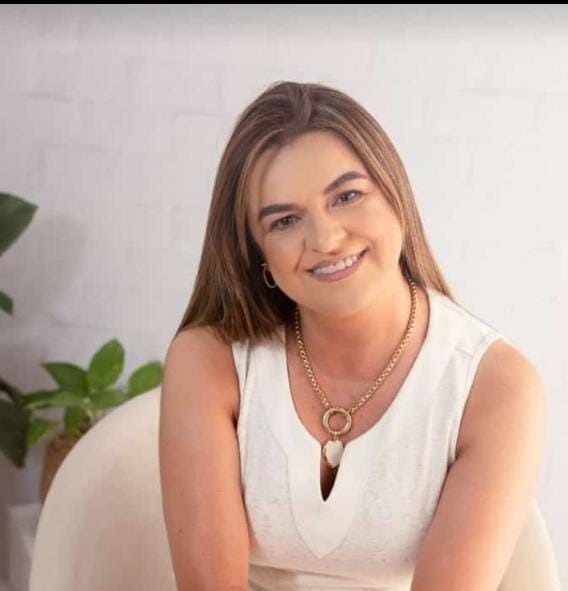 Anelise de Faria Barbosa Lima – Coordenadora Pedagógica da EMEI João Batista Cardoso,  2 meses na função
Neide Iluminata de Andrade Vanoni – Diretora da Creche Municipal Profª Fanny Perronoud Ferreira Pinto,  2 meses na função
Gislaine de Souza Xavier – Coordenadora Pedagógica da EMEIEF Maria Vitória de Campos Azevedo,  2 meses na função
Práticas consistentes na rede para formar leitores
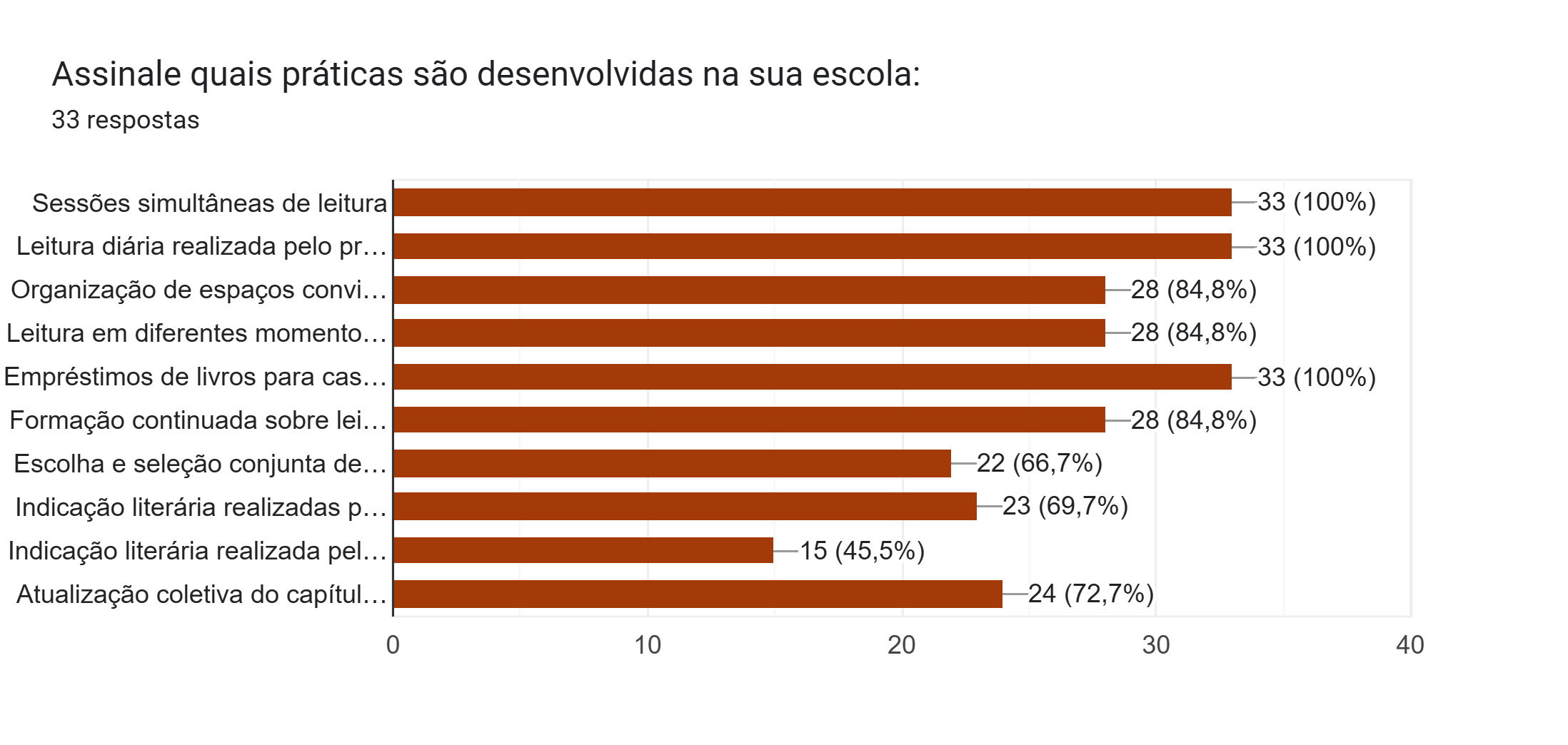 Dados levantados por pesquisa realizada com as equipes escolares  por formulário do Google Forms, 2025
Práticas mais consistentes na rede para formar leitores
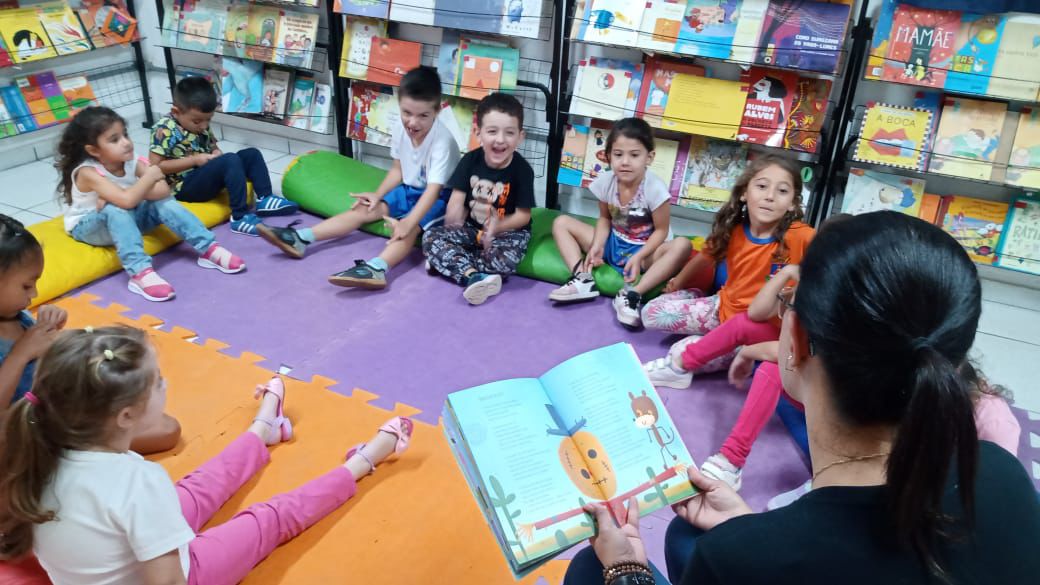 Leitura diária realizada pelo professor
A formação leitora de uma criança depende muito de um processo relacionado aos princípios do atendimento do direito ao acesso à cultura da escrita e da leitura que perpasse as instâncias do oferecimento apenas de propostas de atividades pedagógicas com leitura no âmbito escolar, ou seja, é algo que constitui o desenvolvimento integral e o entrelaçar de uma relação de encantamento, de mobilização, de envolvimento e de entrega entre o leitor e a história de um livro, de quem ouve uma leitura e se sente atraído pela maneira que a leitura está sendo conduzida, pois a leitura promove diversas reações, desperta sentimentos e promove as mais puras  descobertas do mundo em que se vive.
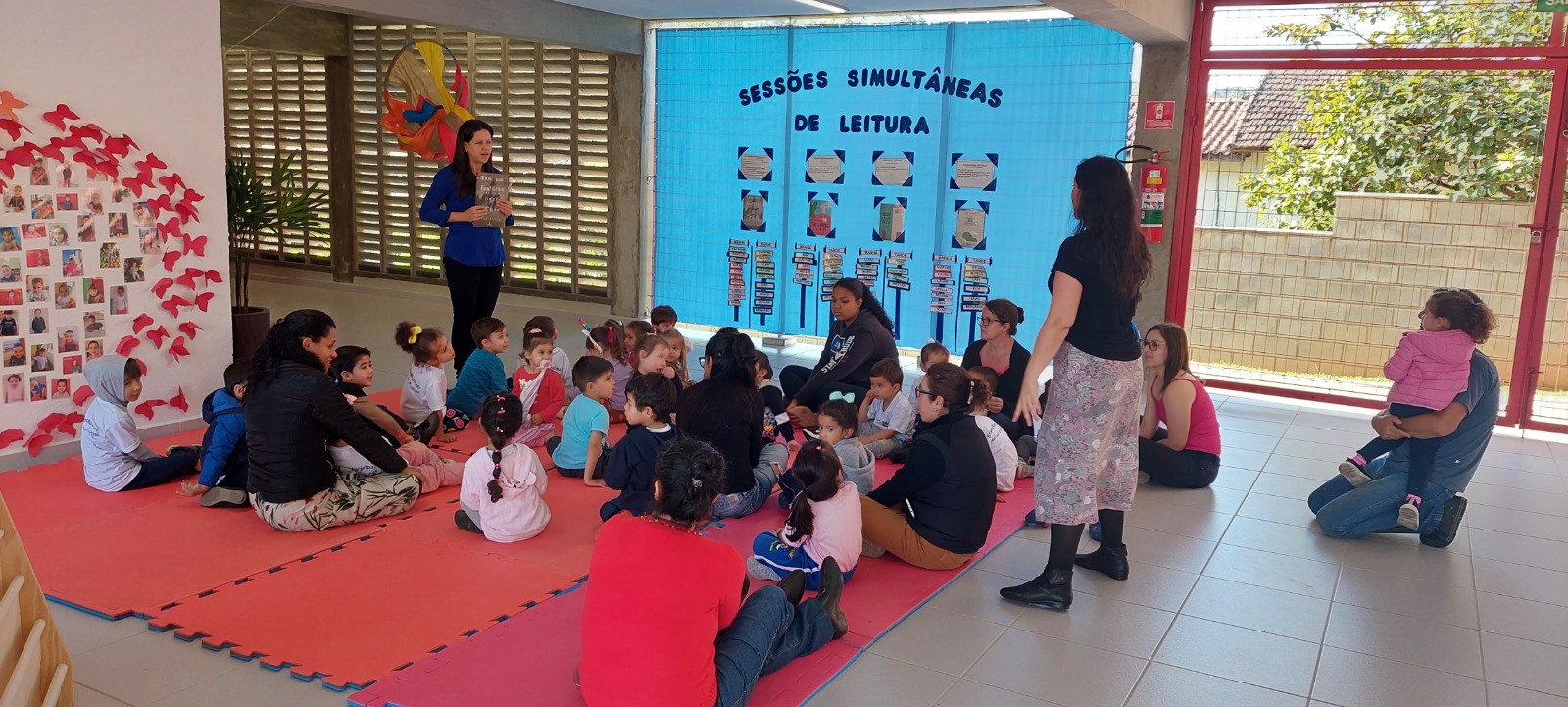 Documento de leitura da Rede SLP, 2021
Sessões simultâneas de leitura
Práticas mais consistentes na rede para formar leitores
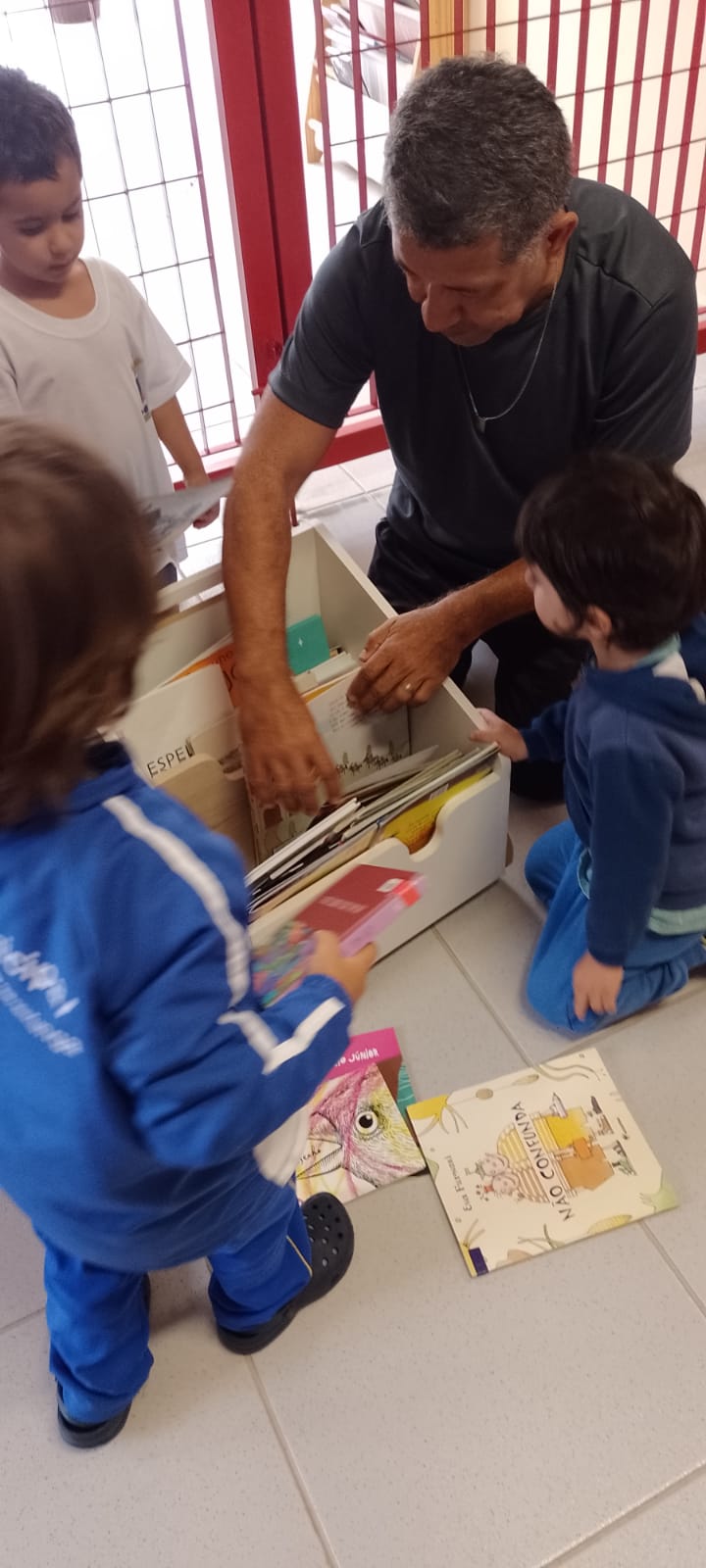 É preciso que se garantam as condições para  que as crianças possam não só executar a leitura feita pelos educadores, mas também explorar materiais de leitura variados; podem perguntar e investigar sobre as diferenças e relações que se estabelecem entre imagem e textos; reconhecer partes de um livro; colocar em ação comportamentos comumente realizados por leitores experientes; reconhecer as diferenças entre o desenho e a escrita etc.  (CEDAC e FTD, 2018, p. 41).
Empréstimos de Livros
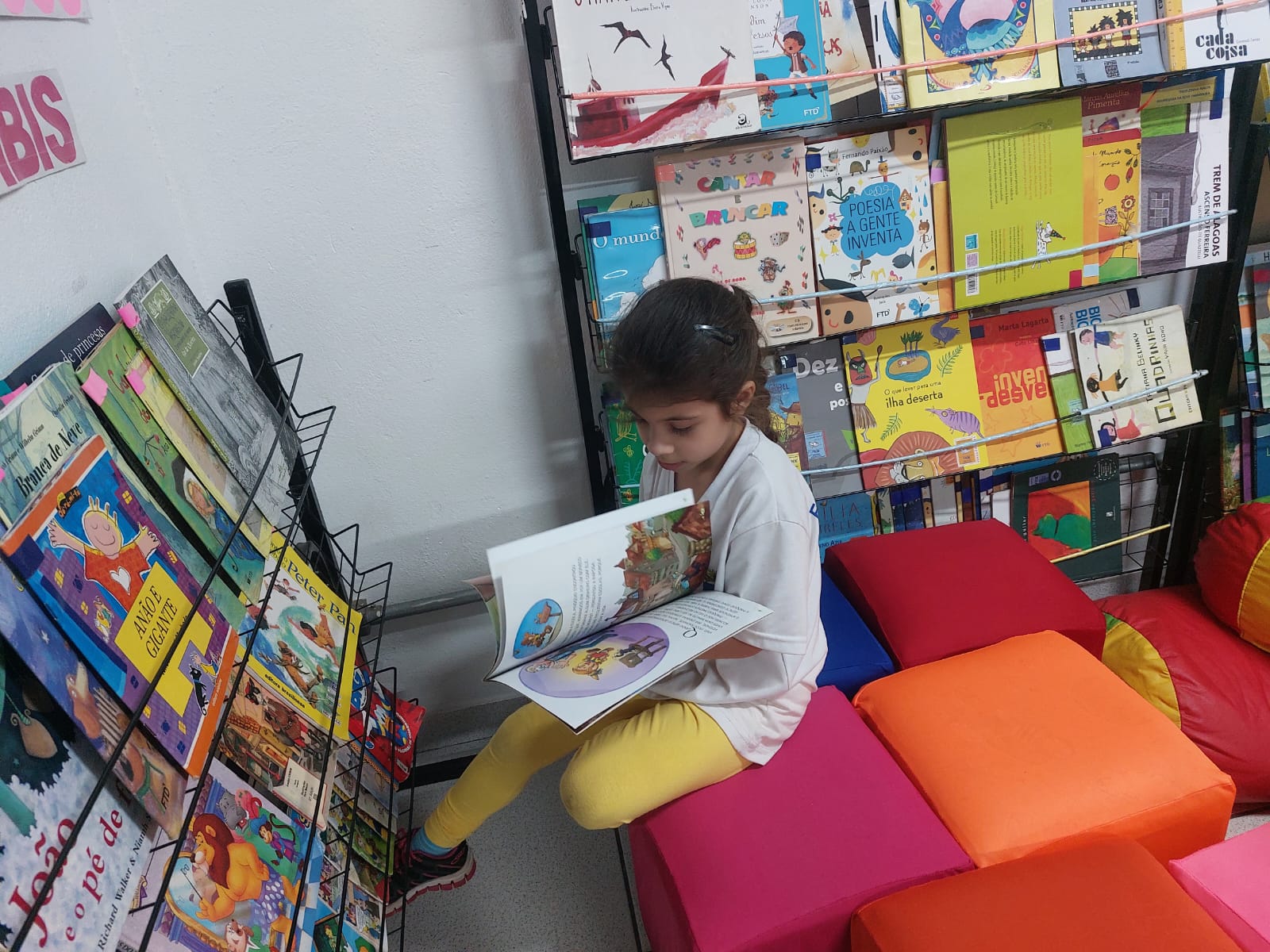 Organização dos Espaços 
Convidativos
Práticas para formar leitores que ainda precisam avançar no município
Documento de Leitura
Implementação como política pública.
1
Indicação Literária
Crianças e adultos.
2
Acervo de Qualidade
Participação da comunidade escolar.
3
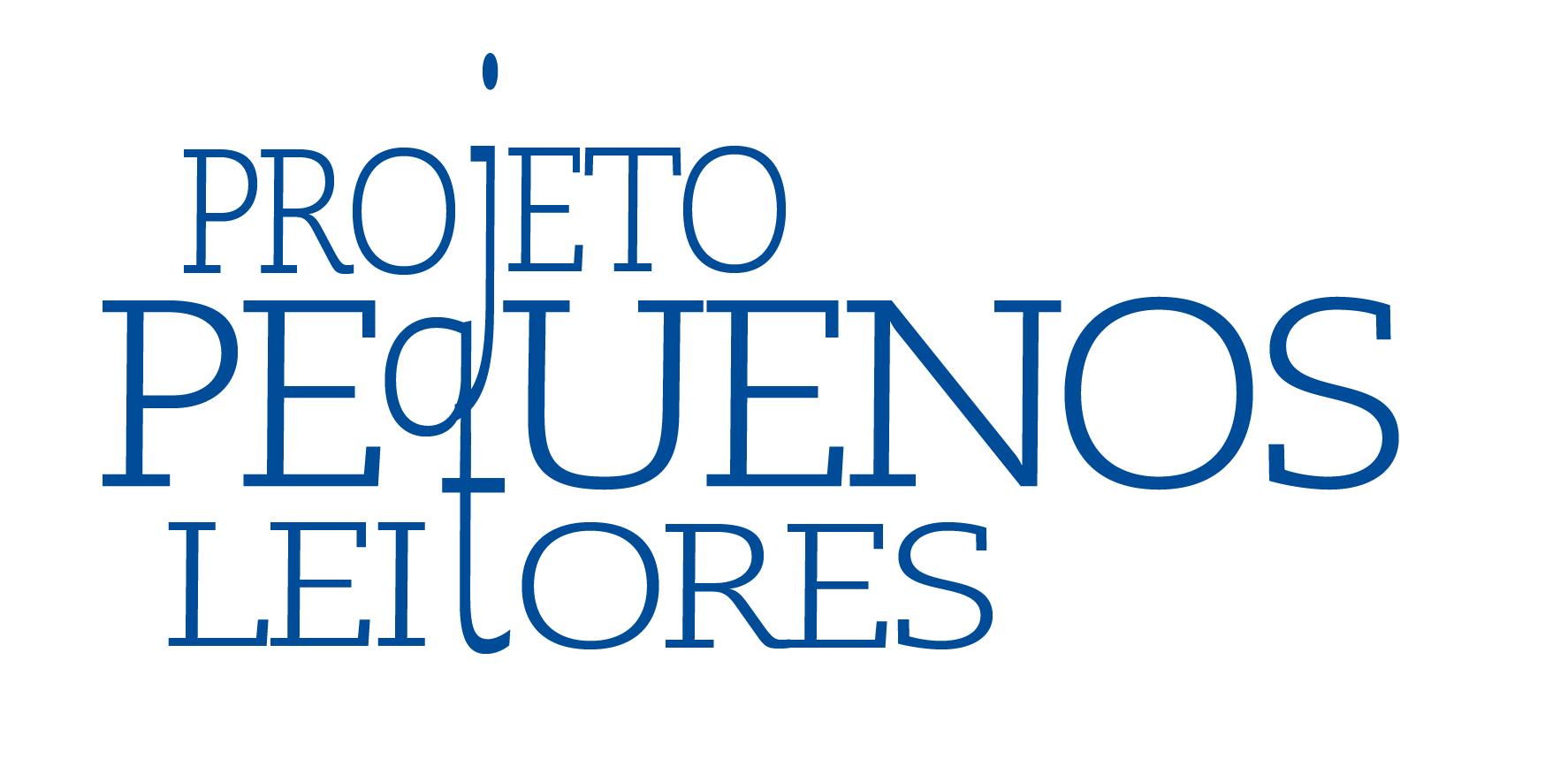 10
Conquistas e avanços
Continuidade
Demais segmentos (Creche/Fundamental).
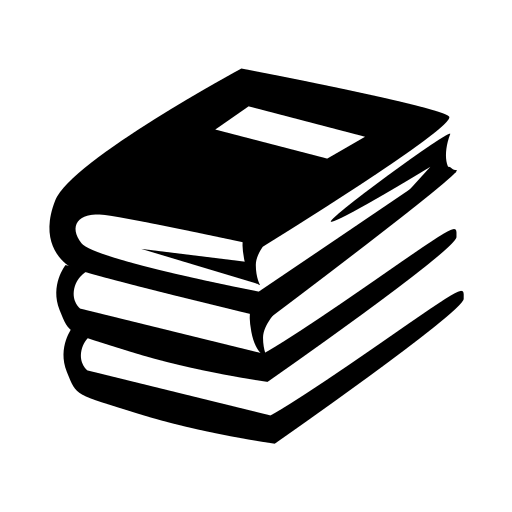 Disseminação
Ações para os demais segmentos por meio da formação continuada.
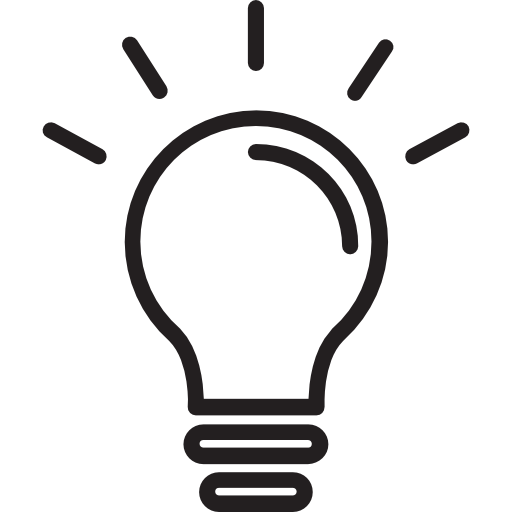 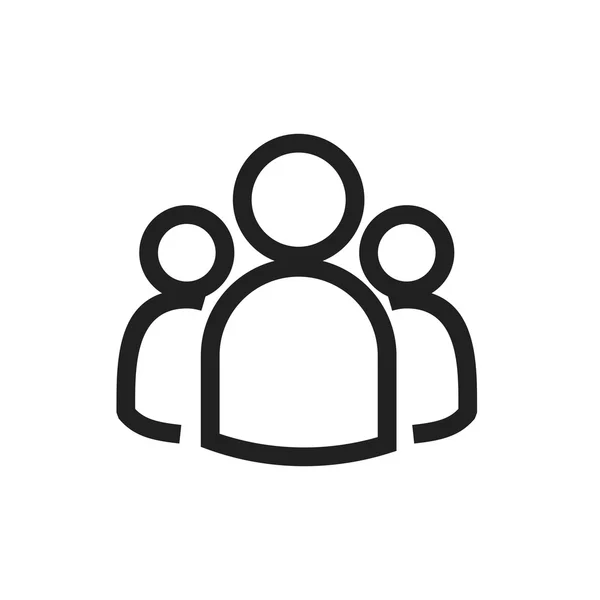 Envolvimento
Ações de boas práticas.
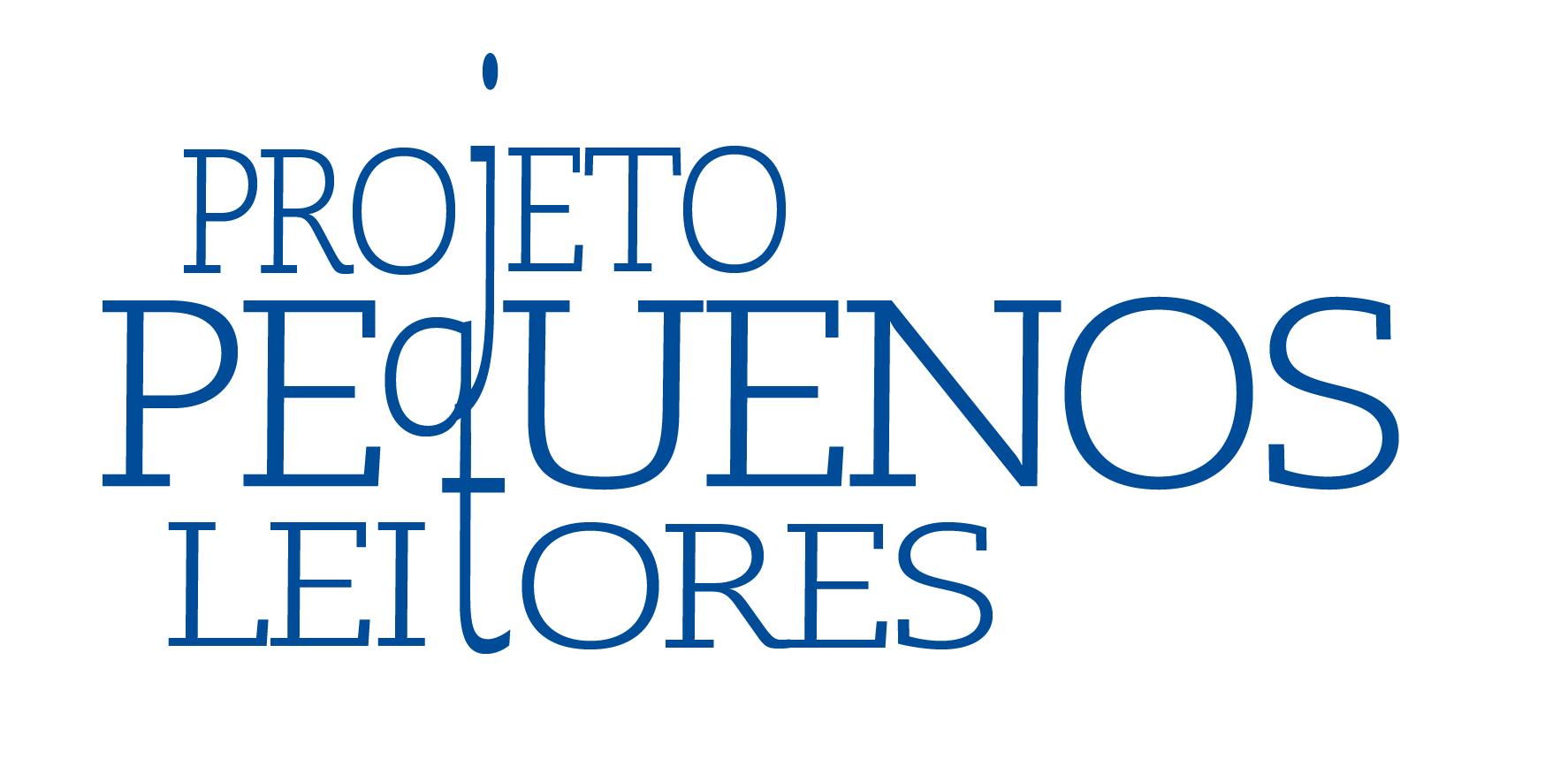 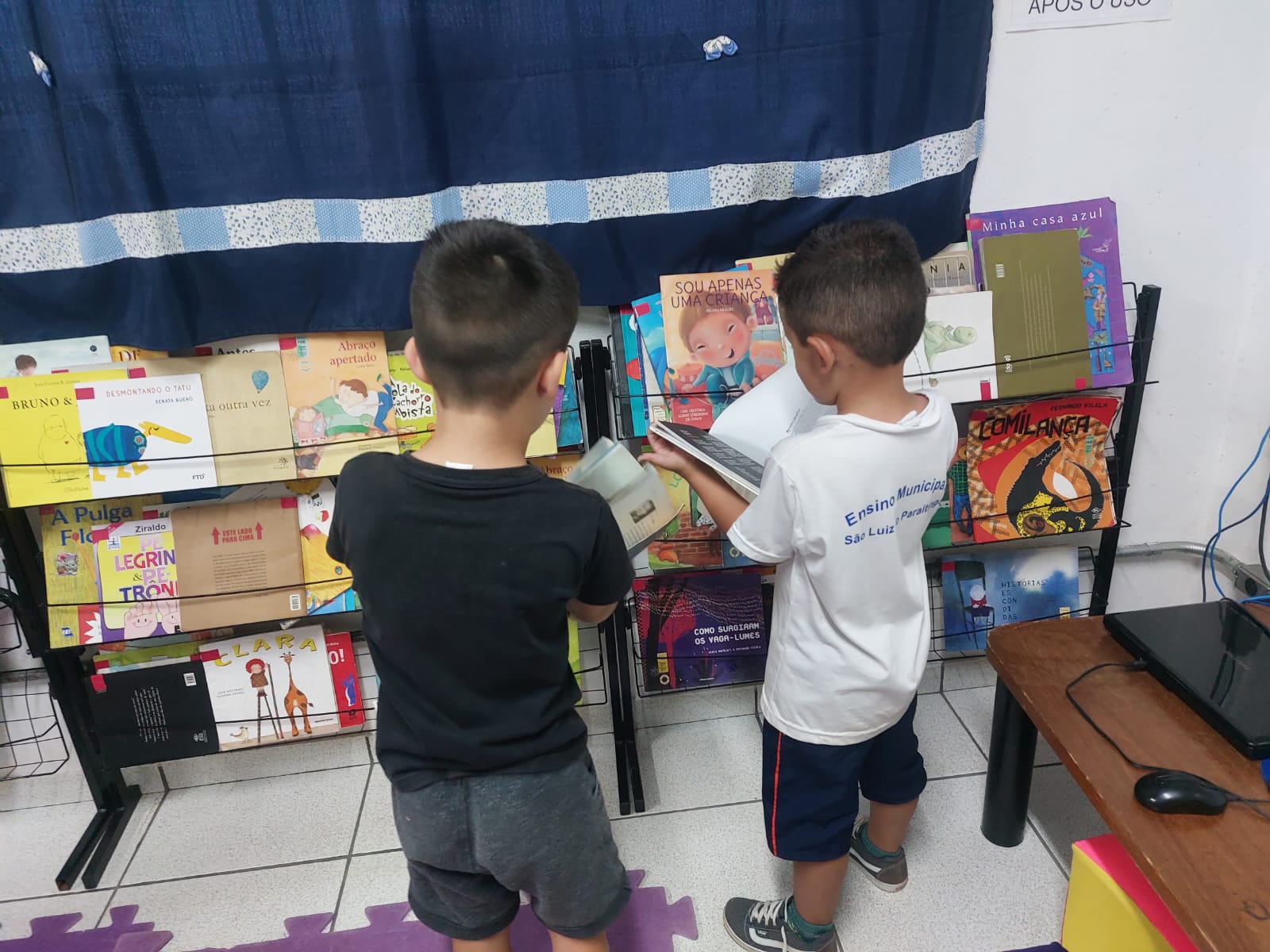 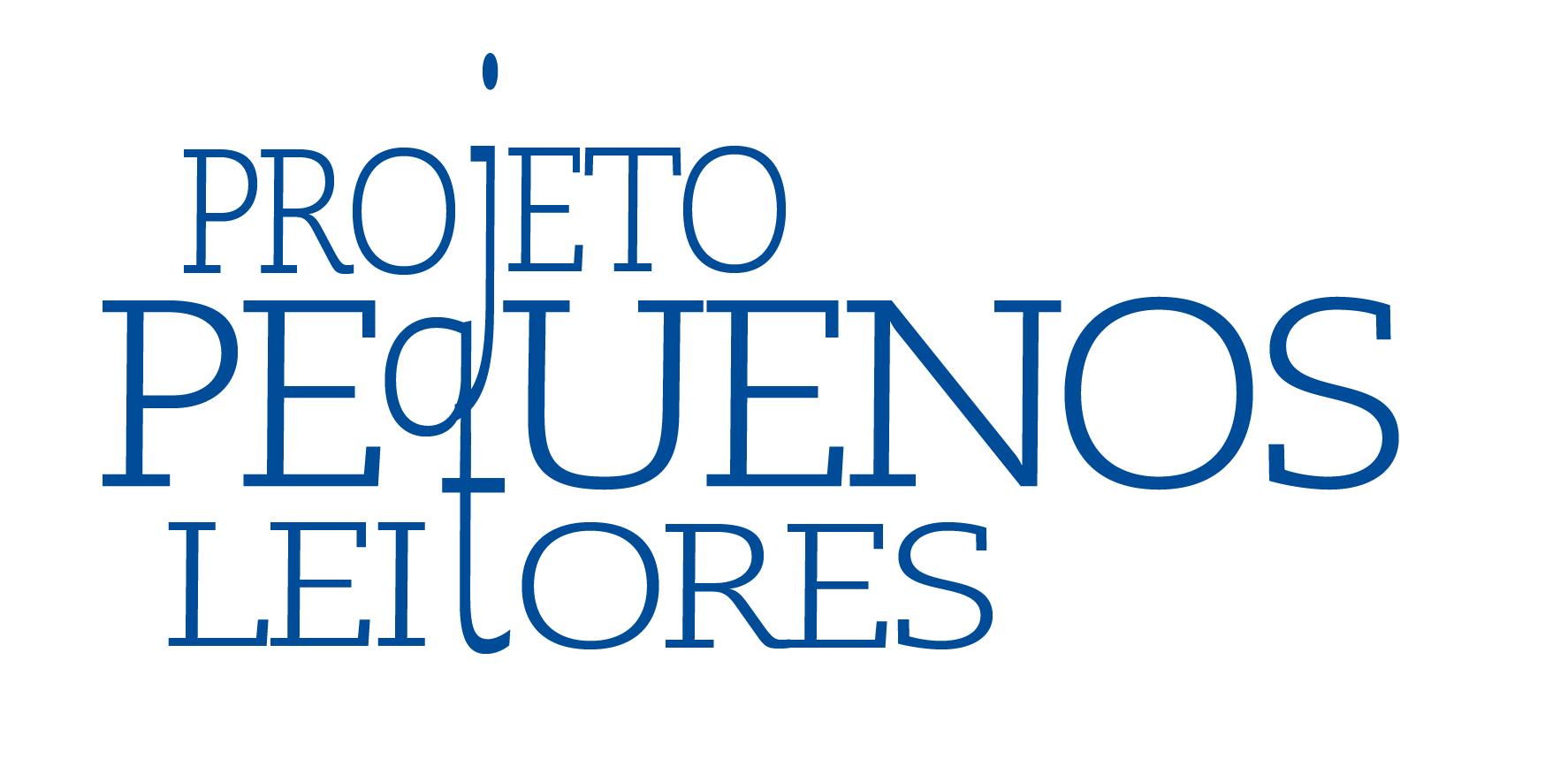